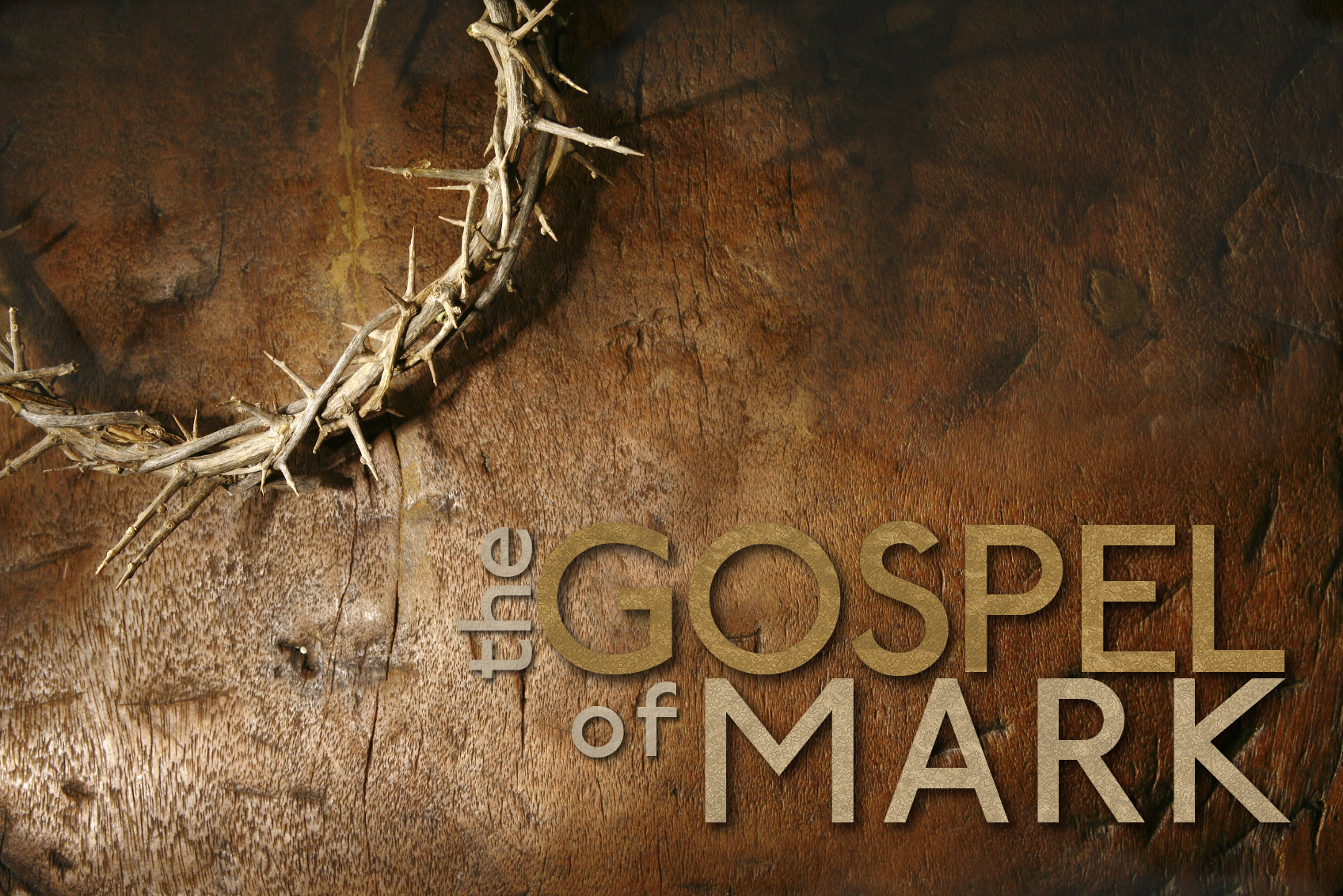 August 23, 2020
The Fake Disciple – a look at the life of Judas
Mark 14:10-11
(Part 2)
The Authenticity, Affliction and Authority of Jesus Christ, the Son of God
Mark 14:10-11
10 Then Judas Iscariot, who was one of the twelve, went off to the chief priests in order to betray Him to them. 11 They were glad when they heard this, and promised to give him money. And he began seeking how to betray Him at an opportune time.
The contrast of Judas (14:3-11)
Then Judas Iscariot…
The character of Judas (14:10a)
Then Judas Iscariot…
Judas’ name
Greek form of the Hebrew “Judah” – “May the LORD be praised” or “May the LORD lead”
Judas’ ancestry
Iscariot – Greek form of Ish (man) and Kerioth (a farming town 20 miles south of Jerusalem). So, “the man of Kerioth.”
Judas’ standing
Outsider – only “southerner” from Judea; the other eleven from Galilee in the north.
The claim of Judas (14:10b)
who was one of the twelve…
Gospel Privilege – 
We have the good news and the Word of God written in our own language, that we can understand it, believe it, find hope and inspiration from it, proclaim it, and ultimately find salvation through it. 
being around the influences and blessings of the gospel.
Judas partook of “gospel privilege” being one of the twelve.
The conundrum of Judas (14:10c)
Then Judas Iscariot, who was one of the twelve, went off to…
A life lived with a focus on self
will inevitably lose focus on Christ.

Judas separates himself
Judas has no union or communion with Christ
Union – conversion; regeneration; born-again
Communion – walking with; living like Christ
Abiding in Christ (Communion) – dwell, make one’s abode, endure, continue, stand with Christ
John 15:4-6
4 "Abide in Me, and I in you. As the branch cannot bear fruit of itself unless it abides in the vine, so neither can you unless you abide in Me. 5 "I am the vine, you are the branches; he who abides in Me and I in him, he bears much fruit, for apart from Me you can do nothing. 6 "If anyone does not abide in Me, he is thrown away as a branch and dries up; and they gather them, and cast them into the fire and they are burned.
Philippians 4:19
“And my God will supply all your needs according to His riches in glory in Christ Jesus.”
There is no supply for the one
who removes himself from Christ.
The conspiracy of Judas (14:10d)
Then Judas Iscariot, who was one of the twelve, went off to the chief priest in order to betray Him to them.
Judas’ plot
betray - “to give someone up; to surrender them into the custody of another.” (see Matthew 5:25; 20:18-19)
The only reason to come to Jesus is to be saved from the wrath of God your sins deserve.
The conspiracy of Judas (14:10d)
Then Judas Iscariot, who was one of the twelve, went off to the chief priest in order to betray Him to them.
Judas’ plot
betray - “to give someone up; to surrender them into the custody of another.” (see Matthew 5:25; 20:18-19)
Judas’ price
Thirty pieces of silver – about $200 in today’s value (Matthew 26:14)
The price of a slave (Exodus 21:32)
The celebration of Judas’ enemies (14:11)
They were glad when they heard this, and promised to give him money. And he began seeking how to betray Him at an opportune time.
The irrationality of sin
A reprobate/depraved mind (Romans 1:28)




The icy resolve of sin
And just as they did not see fit to acknowledge God any longer, God gave them over to a depraved mind [reprobate, worthless], to do those things which are not proper… (Romans 1:28)
Acts 2:22-23
22 "Men of Israel, listen to these words: Jesus the Nazarene, a man attested to you by God with miracles and wonders and signs which God performed through Him in your midst, just as you yourselves know —  23 this Man, delivered over by the predetermined plan and foreknowledge of God [divine grace], you nailed to a cross by the hands of godless men and put Him to death [freely chosen human evil].
John 6:68-71
68 Simon Peter answered Him, "Lord, to whom shall we go? You have words of eternal life.69 We have believed and have come to know that You are the Holy One of God." 70 Jesus answered them, "Did I Myself not choose you, the twelve, and yet one of you is a devil?" 71 Now He meant Judas the son of Simon Iscariot, for he, one of the twelve, was going to betray Him.
2 Corinthians 5:17
Therefore if anyone is in Christ, he is a new creature; the old things passed away; behold, new things have come.
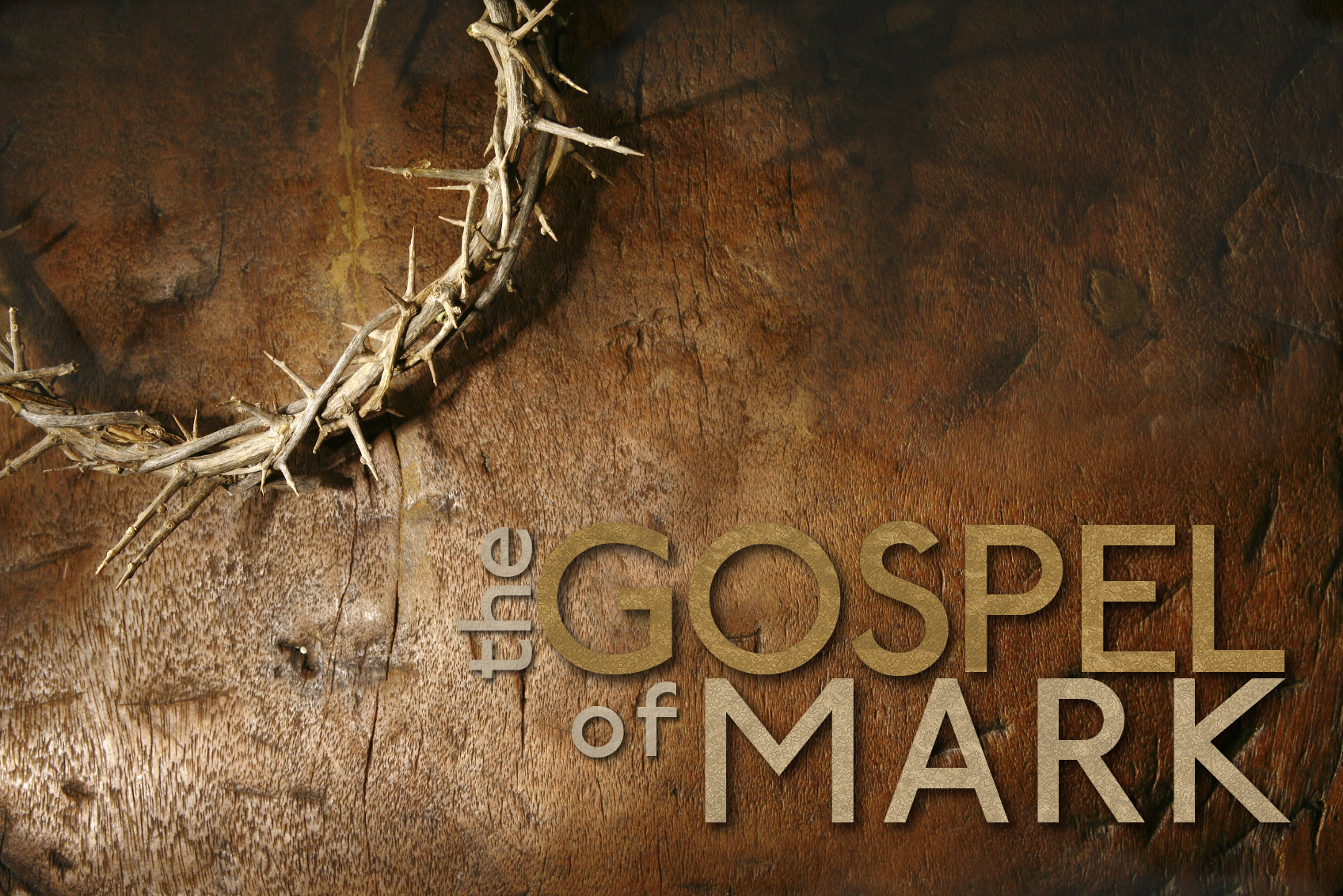 August 23, 2020
The Fake Disciple – a look at the life of Judas
Mark 14:10-11
(Part 2)
The Authenticity, Affliction and Authority of Jesus Christ, the Son of God